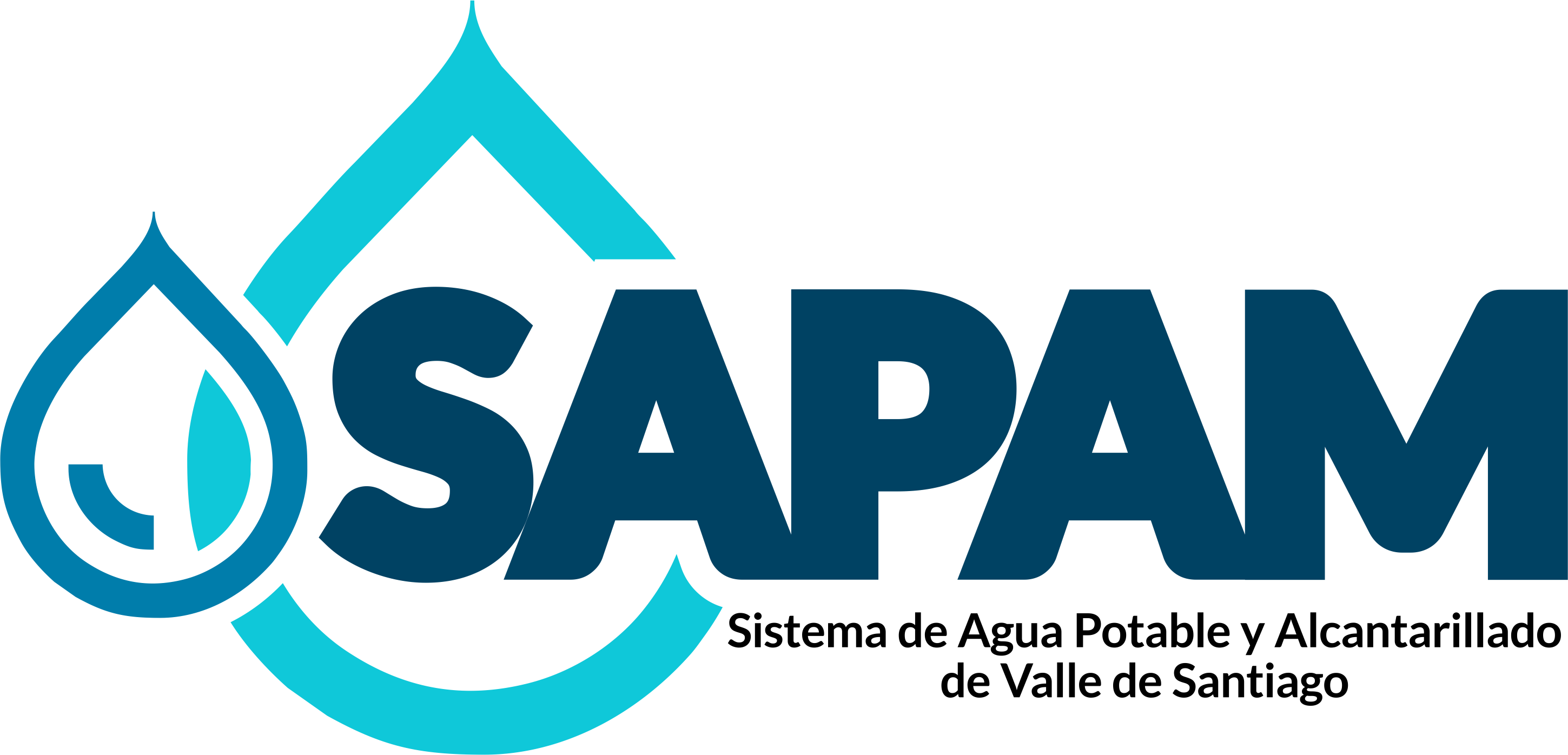 PLAN ANUAL DE TRABAJO 2021
Cultura del Agua
SISTEMA DE AGUA POTABLE Y ALCANTARILLADO DEL MUNICIPIO DE VALLE DE SANTIAGO
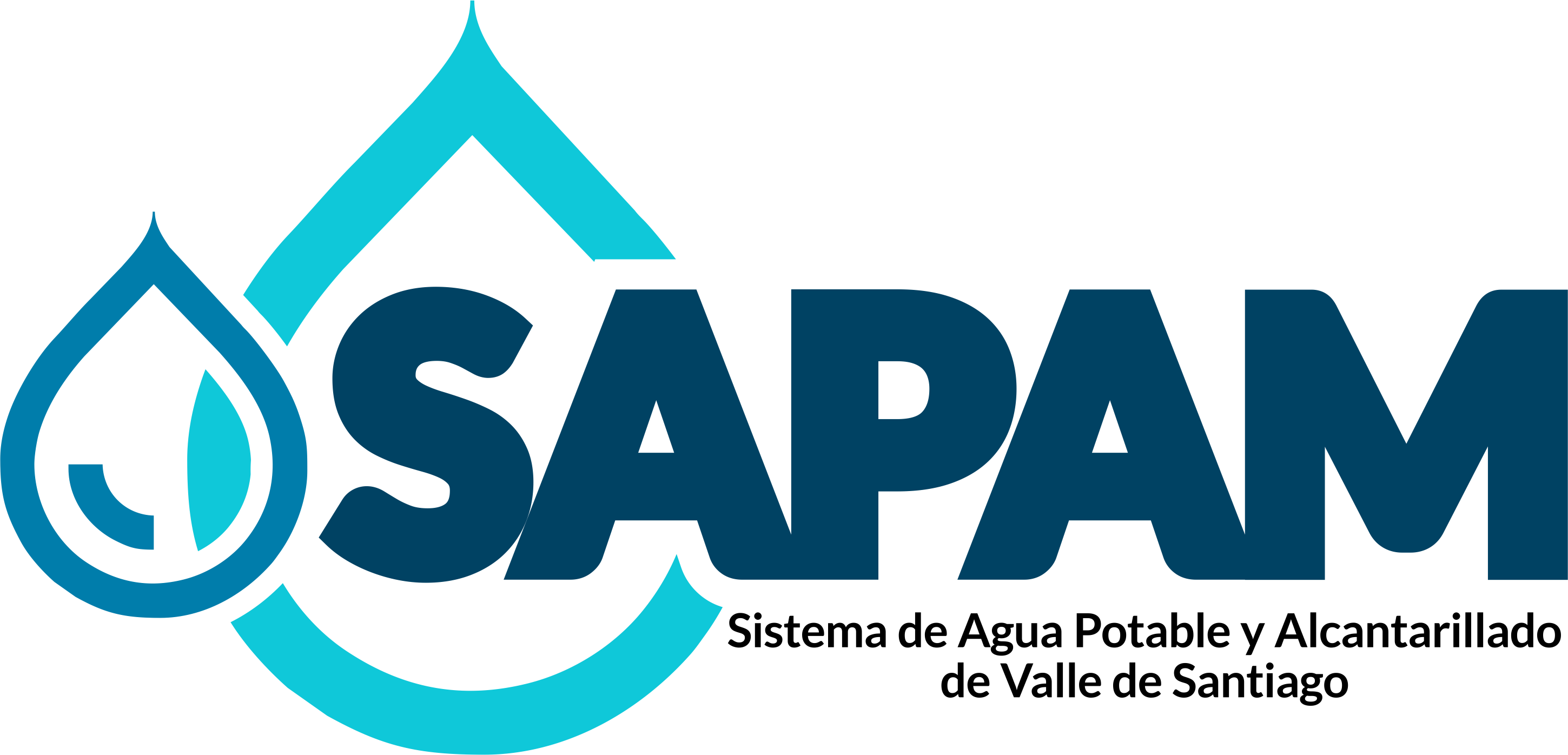 PLAN DE TRABAJO 2021
INTRODUCCIÓN:
El Sistema de Agua Potable y Alcantarillado del Municipio de Valle de Santiago, 	Guanajuato a través del área de Cultura del Agua, tiene la finalidad de dar a conocer las actividades a realizar este año 2021, nuestro plan de trabajo consiste en: capacitar a servidores públicos municipales de manera digital, capacitaciones virtuales dirigidas a las familias para disminución  de consumos de agua y cuidado del medio ambiente. 
Promoviendo el cuidado del agua a través de: videos, perifoneo, carteles, lonas sobre cultura del agua, incluyendo concursos virtuales; en favor de los usuarios en medidas de concientización y sensibilización creando una cultura ambiental.
OBJETIVO EN GENERAL:
Sensibilizar a la población sobre el cuidado y preservación del recurso agua, para modificar los hábitos y costumbres de la población que pueden incidir nocivamente en la salud pública y protección ambiental.